Qari mill-Ittra ta’ San Pawl Appostlu lill-KolossinKol 1,1-8
Pawlu, appostlu ta Kristu Ġesù bir-rieda ta’ Alla, 
u Timotju, ħuna, lill-qaddisin u ħutna ta’ Kolossi li jemmnu fi Kristu.
Il-grazzja lilkom u s-sliem minn Alla, Missierna!
Niżżu ħajr dejjem lil Alla, 
il-Missier ta’ Sidna Ġesù Kristu, u nitolbu għalikom,
għax aħna smajna bil-fidi li għandkom fi Kristu Ġesù, u bl-imħabba tagħkom għall-qaddisin kollha, minħabba fit-tama li hemm
tistenniekom fis-smewwiet, li intom smajtu biha meta tħabbritilkom l-ewwel darba l-kelma tas-sewwa
tal-Evanġelju.
Dan wasal għandkom bħalma qiegħed jagħti 
l-frott u jikber fid-dinja
kollha, bħalma għamel s’issa fostkom, sa minn
meta smajtu bil-grazzja ta’ Alla u għaraftuha fis-sewwa. 
Dan tgħallimtuh mingħand il-maħbub Epafra, seħibna fix-xogħol tagħna u
ministru fidil ta’ Kristu għalikom, li għarraf lilna
wkoll bl-imħabba li għandkom fl-Ispirtu.
Il-Kelma tal-Mulej
R:/ Irroddu ħajr lil Alla
Salm Responsorjali
R:/ Nittama fit-tieba 
ta’ Alla għal 
dejjem ta’ dejjem
Jien, bħal siġra 
taż-żebbuġ li tħaddar fid-dar ta’ Alla,
nittama fit-tieba 
ta’ Alla 
għal dejjem ta’ dejjem
R:/ Nittama fit-tieba 
ta’ Alla għal 
dejjem ta’ dejjem
Infaħħrek għal dejjem 
għax dan int għamiltu;
inxandar ismek quddiem ħbiebek, għax hu tajjeb.
R:/ Nittama fit-tieba 
ta’ Alla għal 
dejjem ta’ dejjem
Hallelujah, Hallelujah
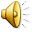 Il-Mulej bagħatni nwassal 
il-bxara t-tajba lil fqajrin, 
u rrodd il-ħelsin 
lill-maħqurin.
Hallelujah, Hallelujah
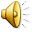 Qari mill-Evanġelju skont
San Luqa
Lq 4, 38-44
R:/ Glorja lilek Mulej
F’dak iż-żmien, Ġesù 
qam u telaq mis-sinagoga, u daħal għand Xmun. 
Issa omm il-mara ta’ 
Xmun kellha fuqa deni
qawwi, u talbuh jgħinha. 
Resaq fuqha, ordna lid-deni, u d-deni ħallieha. U minnufih qamet u bdiet isservihom.
Hija u nieżla x-xemx, dawk kollha li kellhom il-morda, kien x’kien il-mard tagħhom, ħaduhomlu quddiemu.
Hu qiegħed idejh fuq 
kull wieħed minnhom u fejjaqhom. Minn ħafna nies bdew joħorġu wkoll ix-xjaten, jgħajtu u jgħidu:
“Inti Bin Alla!” 
Iżda hu kien jheddidhom 
u ma ħallihomx jitkellmu, 
għax huma kienu jafu li hu l-Messija.
Meta sebaħ, ħareġ u mar
f’post imwarrab. In-nies bdew ifittxuh u marru ħdejh u riedu jżommuh
biex ma jitlaqx minn ħdejhom. Iżda hu qalilhom:
“Jeħtieġli nxandar 
l-Evanġelju tas-Saltna 
ta’ Alla lill-ibliet l-oħra
wkoll, għax għalhekk kont mibgħut.”
U kien jipprietka 
fis-sinagogi tal-Lhudija.
Il-Kelma tal-Mulej
R:/ Tifħir lilek Kristu